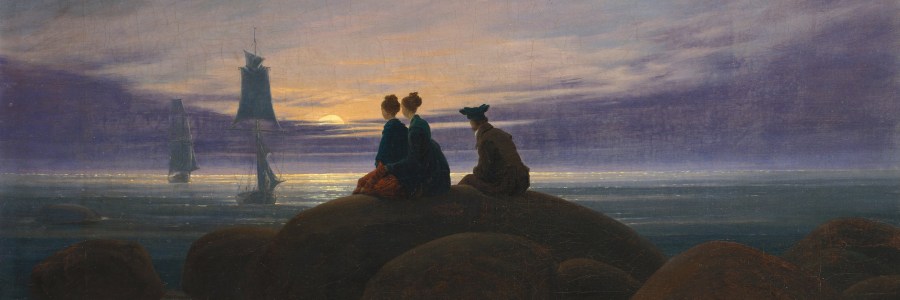 Die Epoche der Romantik
Erarbeitung der Epoche II
Zeitumfang: 1 Schulstunde
Fachredaktion Deutsch, www.deutsch-bw.de
Informationen
Folgenden Icons begegnen Ihnen in der Präsentation:

Arbeitsauftrag:
Film: 
Dauer der Erarbeitung:
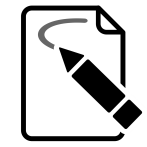 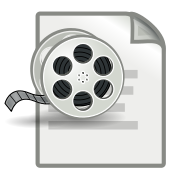 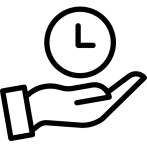 Icons: Gemeinfrei, https://commons.wikimedia.org/w/index.php?search=icon+film&title=Special:MediaSearch&go=Go&type=image, https://commons.wikimedia.org/wiki/File:Aufgabe-zeichnen.svg
Fachredaktion Deutsch, www.deutsch-bw.de
Aufbau:
Stunde 1 
Die Malerei der Romantik
Der Begriff „Romantik“
Stunde 2 
Jena und der Jenaer Kreis
Stunde 3/4 
Schriftsteller der Romantik
Fachredaktion Deutsch, www.deutsch-bw.de
Jena und der Jenaer Kreis
Erarbeiten Sie dann die Bedeutung Jenas und des Jenaer Kreises für die Romantik:
http://www.aphilia.de/literatur-fruehromantik-02-jenaer-kreis.html

https://www.romantik-jena.de/de/einblick/jenaer_fruehromantik/424738

Notieren Sie wichtige Aspekte in einer Strukturskizze.
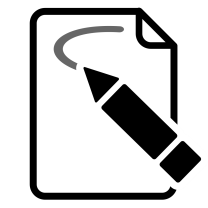 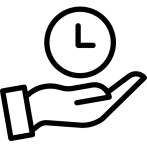 25 min
Fachredaktion Deutsch, www.deutsch-bw.de